trans*, inter* and non-binary  persons in the context of migration/flight
Sexual Orientation and Gender Identity Claims of Asylum:
A European human rights challenge  – SOGICA
The SOGICA conference 
7-9 July 2020 – Sussex - online
Prof. Dr. Christel Baltes-Löhr
University of Luxembourg
Overview I
The presentation will bring light in the situation of trans*, inter*, and non-binary persons (TIN persons) during their migration/flight process. Using the figure of the continuum, gender and migration will be discussed from a more theoretical point of view and used as framework for new findings and needs of inter*, trans* and non-binary persons on migration/flight and professionals working with them, interviewed in Germany and Luxembourg.
The presentation will cover the discussion about the theoretical figure of the continuum, developed by Baltes-Löhr in 2014. This figure opens the perspective to estimate all genders as equal and eliminates the more or less hidden hierarchization of a consideration of trans*, inter* and non-binary persons as so called 3rd or 4th gender.
Overview II
Gender as a continuum is based on the four interacting and interchangeable dimensions: physical/body, psychological/feeling, social/behavior, and sexual/sexual orientation, which bring the body, the emotion, the behavior, the desire in a permanent communication between each of them, including a possible shifting.
Transferring the figure of the continuum in the field of migration leads to the question how far the bipolar setting of a presumed contradiction between migration as movement and settledness as form of “staying home” reflects the complex and plural reality of human beings. Also, the category of migration will be approaches by using the four dimensions of the continuum.
Overview III
Considering the above mentioned background, the question will be discussed, which specific situations and experiences can be pin pointed related to inter*, trans*, and non-binary persons on migration/flight by regarding the four dimensions: body, feelings, behavior and desire/wishes. 
For answering this question, the results of interviews with professionals working with inter*, trans*, and non-binary persons will be presented and discussed.
Steps
Gender as a continuum
Migration as a continuum
Inter*, trans*, non-binary persons on migration/flight 
First conclusion – next question 
Interviews with professionals
Results I – VII
Conclusion – Hope
Gender as a Continuum
is comprised of dimensions: 

physical
psychological
social
sexual
Ambiguity of the dimensions
Physical/body
Psychological/feelings
Social/behaviour
Sexual/desire
Not clearly distinguishable from each other;
variability and plural forms on each and between all dimensions
Gender as a Continuum
„Female“ and „male“ are no longer considered as binary benchmarker/cornerpoints ; same „space“ for LGBTIQA*, for all gender              
         Polypolarity – overstepping binarity 
Similarities and differences may arise within one gender-related dimension and between all thinkable and existing genders
Expressions/forms of each of the four dimensions are relevant depending on the time, space, cultural contexts and life-biographical period as well as embedded in an intersectional setting 
          Plurality of self assigned singularities 
There is no causal relationship, no causal link between these four dimensions: e.g.: if there is a human body with a so-called penis, than the human being must be a man, heterosexual oriented – this connectivity can no longer being considered as “true”
           End of causality chains
Gender per se is changeable; but each person can consider its own, self-assigned gender in all the four dimensions as unique one
          Changeability without arbitrariness
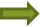 Migration as a Continuum
to capture all existing forms of migration/flight, 
all self-assigned and determined by others identities as migrant, 
all self-assigned and determined by others behaviour as migrant, 
all reasons for migration/flight
Inter*, trans*, non-binary persons on migration/flight
Physical dimension: all existing forms and expressions of inter*, trans*, and non-binary persons must be considered, respected and accepted as normal; rights of self-determination must be ensured; no therapy or surgery against the will of the inter*, trans*, non-binary persons arriving in a country
Plurality of forms of migratiory/flight journeys
Inter*, trans*, non-binary persons on migration/flight
Psychological dimension:  existing plurality of possible feelings and experiences before, during and after the migration/flight
Avoiding homogenisation of feelings of trans*, inter*, and non-binary persons on the flight; the emotional state, a common mood is not existing, but is probably to be considered as a result of a construction fitting in a specific normative setting
Inter*, trans*, non-binary persons on migration/flight
Divergences and similarities related to self-assignment and determination by others can be seen in three perspectives: 
Related to the persons living in the countries of arrival
Related also to the members of the so-called ethnic community, who are supporting or having a negative, not respecting attitude towards trans*, inter*, and non-binary persons in general and more specific as part of their own community
Related to trans*, inter*, and non-binary persons (TIN persons), arriving in a place and meeting here other TIN-persons from other regions, with other migratory/flight journeys and other self-assignments
Inter*, trans*, non-binary persons on migration/flight
Social dimension: learning and respecting the spectrum of behaviour of TIN persons on the flight, also in the light of the cultural context, regions of origins, lived experiences 
Scrutinising/criticising all forms of behaviour, determined by others as well as expectations based on such assumptions; open and create possibilities for self-assigned behaviour
Avoiding homogenisation of a trans*, inter*, non-binary persons arriving in a place, coming from other places: each person probably have other experiences made before, during the migration/flight and by arriving; looking for similarities and differences beyond nationalities, ethnical belonging, religious and political opinions and/or convictions
Inter*, trans*, non-binary persons on migration/flight
Dimension of desire: recognition, respect and appreciation with regard to the plurality of different forms of sexual desire and forms of relationship lived by TIN-persons
Open and guarantee spaces/rooms for being protected against homo-, trans-, non-binarity-, and plurality-phobie
Reasons for the flight: living as TIN-person in a country, which ist not respecting, discriminating, punishing TIN-persons; other reasons for the flight (war, natural disaster); a combination of reasons; is the country of arrival choosen by the TIN person on flight; which role plays the legal situation or the existence and the activity of a TIN community in the country of arrival; level of knowlegde about the legal and daily situation in the country of arrival;  which role play the new social media in this process of migration/flight; how to deal with the multi-, plurilingualism ?
First conclusion – next question
High and increasing complexity for TIN persons related to the reasons, forms, experiences, feelings and perspectives before and during the flight/migration
Which specific requirements, demands, needs are to be respected with regards to TIN persons on the flight ?
Interviews with professionals June 2019
A staff member of a refugee residence in Luxembourg
A coordinator of refugee residences in Luxembourg
An advisor within a center for LGBTIQA* in Germany
An advisor of a church/religious institution supporting persons on migration/flight, Germany
Results I
The issue related to TIN persons on the flight in known since 2014
Statistical data are missing; estimation: 10 % of persons on flight are trans*; until the very moment of the interview: no contact with inter* or non-binary persons
Language barriers – need of systematic and continuous interpretation
The knowlegde related to the legal situation in the country of arrival is often very low
Fear to outing themselves as trans*
Emotional barier to visit a LGBTIQA*-Center
Fear to be detected by members of the ethnic community, who have probably a negative attitude related to TIN persons; here, the legal situation related to LGBTIQA* in the countries of origin plays an important role
Fear of social exclusion
Results II
Often, TIN persons as well as many other asylum seekers have not the possibility to have a room on her own in the refugee residences
Related to TIN persons the need of a strong and close cooperation between advisors, medical doctors, psychologists and legal advisor must be guaranteed
Broad knowledge on the side of the advisor related to the legal situation in the countries/regions of origins is needed and must be guaranteed
Decision makers must be sensibilized during their education and training related to the existence and the living situations of TIN persons
Results III
In one residence: three trans* persons
Reasons for the flight: war
First need: confidence-building talks, meetings, consultations, leisure opportunities
The life courses, the lived experiences are very different, even when persons are arriving from the same country of origin, e.g. Syria
One of the trans* persons is living since two years on his own appartment, with a partner and is fully integrated in the working life
One person weathered a strong psychological crisis and is preparing their academic career
One person is just arrived and in a pschological very fragile situation
Results IV
Specialized courses for the staff members working in residences for refugees are needed
Special working groups for an individualised support for each TIN person on the flight should be established 
Each residence must/should have one person specialized in the field of LGBTIQA* / TIN persons
Results V
LGBTIQA*-Center: six trans* persons from Syria, Iraq, Afghanistan, Pakistan, Malaysia, Somalia
All have reported their own experiences with sexualized violence
Problematic situation when the person has started an hormone therapy before the fleeing: the medication must be ensured
Twofold discrimination as refugee and as trans*
People coming from large cities tend to live also in a large city in the arrival country
Results VI
Cooperation and task sharing with other institutions is needed
Decision makers respect more and more the expert opinions of professionals working in information centers with refugees and/or LGBTIQA* persons
All professionals should have knowledge related to the situations of TIN persons; professionals with prejudiced attitudes against TIN or LGBTIQA* persons should not be in professional contact with TIN persons as asylum seekers
All information center must be well equipped with personal and financial resources; the work can not exclusively be guaranteed by the involment of volunteers
Results VII
Motto for the cooperation : recognising – discussing – solving
Continuously needed: information in different languages for each arriving person on the flight
Examples: Schmit-z; Queernet-RLP; Handreichung für die Betreuung und Unterstützung von LSBTTI*-Flüchtlingen (ASB, LSVD, Der Paritätische, Die Beauftragte der Bundesregieung für Migration, Flüchtinge und Integration) https://www.der-paritaetische.de/fileadmin/user_upload/Publikationen/doc/broschuere-lsbtti-fluechtlinge-interaktiv.pdf
Conclusion - Hope
There is a lot to do 
in order to meet and to fulfil the requirements 
inspired by the sentence

„Human dignity is inviolable“ 
„Die Würde des Menschen ist unantastbar“
Thank you very much for your attention !
I am looking forward to your comments and questions!

Contact: christel.baltes-loehr@uni.lu